AI ActAccuracy, robustness and cybersecurity
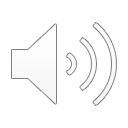 HAI-NET Tutorial AI ACT Proposal
June 2021
1
AIA
Title I: 	General Provisions
Title II: 	Prohibited AI Practices
Title III: 	High-risk systems
Title IV: 	Transparency obligations for certain systems
Title V: 	Measures in support of innovation
Title VI: 	Governance
Title VII: 	EU database for stand-alone high-risk AI systems
Title VIII: 	Post-market monitoring, information sharing, market surveillance
Title IX: 	Codes of Conduct
Title X: 	Confidentiality and penalties
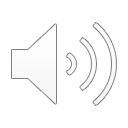 June 2021
HAI-NET Tutorial AI ACT Proposal
2
Chapter 2Requirements for high risk systems
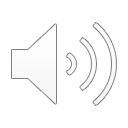 June 2021
HAI-NET Tutorial AI ACT Proposal
3
Chapter 2Art. 15Accuracy, robustness and cybersecurity
High-risk AI systems shall be designed and developed in such a way that they achieve, in the light of their intended purpose, an appropriate level of accuracy, robustness and cybersecurity, and perform consistently in those respects throughout their lifecycle. 
The levels of accuracy and the relevant accuracy metrics of high-risk AI systems shall be declared in the accompanying instructions of use.
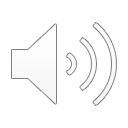 June 2021
HAI-NET Tutorial AI ACT Proposal
4
Chapter 2Art. 15Accuracy, robustness and cybersecurity
High-risk AI systems shall be resilient as regards errors, faults or inconsistencies that may occur within the system or the environment in which the system operates, in particular due to their interaction with natural persons or other systems. The robustness of high-risk AI systems may be achieved through technical redundancy solutions, which may include backup or fail-safe plans.High-risk AI systems that continue to learn after being placed on the market or put into service shall be developed in such a way to ensure that possibly biased outputs due to outputs used as an input for future operations (‘feedback loops’) are duly addressed with appropriate mitigation measures.
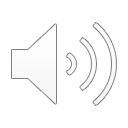 June 2021
HAI-NET Tutorial AI ACT Proposal
5
Chapter 2Art. 15Accuracy, robustness and cybersecurity
High-risk AI systems shall be resilient as regards attempts by unauthorised third parties to alter their use or performance by exploiting the system vulnerabilities. The technical solutions aimed at ensuring the cybersecurity of high-risk AI systems shall be appropriate to the relevant circumstances and the risks.The technical solutions to address AI specific vulnerabilities shall include, where appropriate, measures to prevent and control for attacks trying to manipulate the training dataset (‘data poisoning’), inputs designed to cause the model to make a mistake (‘adversarial examples’), or model flaws.
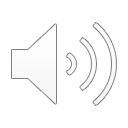 June 2021
HAI-NET Tutorial AI ACT Proposal
6
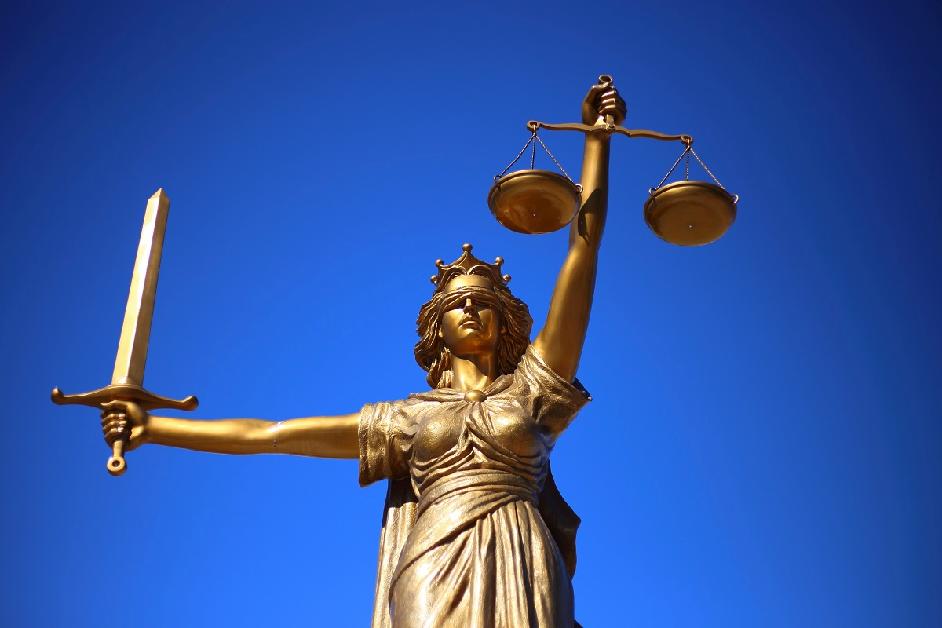 HumanE-AI-NET

AI Act: enables, prohibits, restricts
Reasonable?
Pertinent?
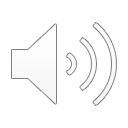 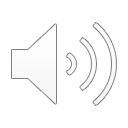 June 2021
HAI-NET Tutorial AI ACT Proposal
7